Мозаика народов
Цели урока:
• Раскрыть значение понятия «этнос», особенности этнической структуры населения регионов России.  • Раскрыть значение русского языка для народов России.  • Выявить особенности географии религий в России.
Проверка домашнего задания:      1. Установите соответствие.
1. Экономически
активное население. 
2. Трудовые ресурсы.
3. Непрерывное образование.
А. Постоянное обновление полученных знаний.
Б. Население, занятое в экономике.
В. Часть населения, способного работать в хозяйстве страны.
2. Выберите верный ответ. Экономически активное население в России составляет:
а) 55%;                   б) 85%;                      в) 95%.
 3. Выберите верный ответ. 
Величина трудовых ресурсов определяется:     
          а) численностью работоспособного населения;      б) количеством безработных;      в) возрастным составом населения;      г) количеством работающих пенсионеров и        подростков.
4. Что мешает использованию в производстве всего трудоспособного населения в вашем населенном пункте?5. Какое значение в развитии хозяйства страны имеют трудовые навыки населения?
Изучение нового материала
Главный признак этноса — этническое самосознание человека, т. е. представителем какого народа человек себя ощущает. 
Этническое самосознание зависит от воспитания, обычаев, религиозной принадлежности, языка и др.
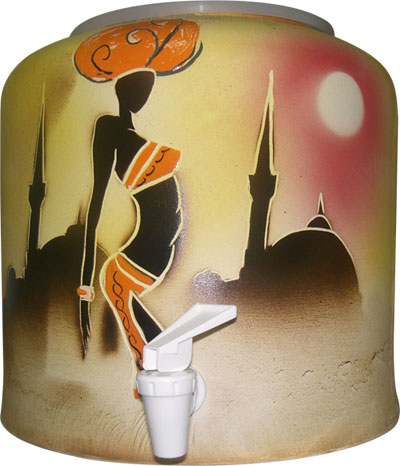 Этнос — это исторически сложившаяся общность людей, имеющая единые язык, культуру, хозяйство, территорию, этническое самосознание.
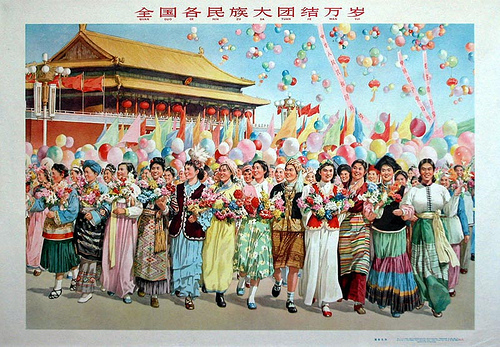 Задание:
Изучив карту НАРОДЫ РОССИИ выявите:
Какие народы живут на территории  России?
Какие являются наиболее многочисленными?
выясните особенности этнической структуры населения регионов России.
Значение русского языка для народов России
Русский язык является родным практически не только для всех (99,8%) живущих в России русских, но также и для многих представителей других народов. 
Из 29 млн человек нерусского населения России 27 млн человек утверждают, что они свободно владеют русским языком. 
Русский язык считают родным 90% проживающих в России евреев, 63% белорусов, 57% украинцев и т. д.
Домашнее задание:
1) изучить § 10; 2) ответить на вопросы и выполнить задания после параграфа; 3) выполнить задания 6 на с. 11 —12; 15 на с. 14; 41—46 на с. 22—23 тренажера; 4) подготовить вопросы к конкурсу «Знаешь ли ты народы России?».
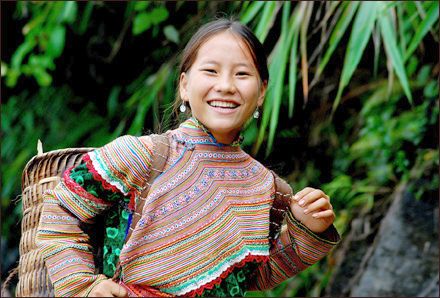